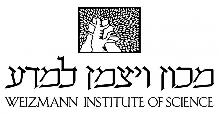 Shooting the messenger: Identifying the mycorrhizal species transferring carbon between neighbouring trees
Stav Livne-Luzon, Rotem Cahanovitz,  Tamir Klein
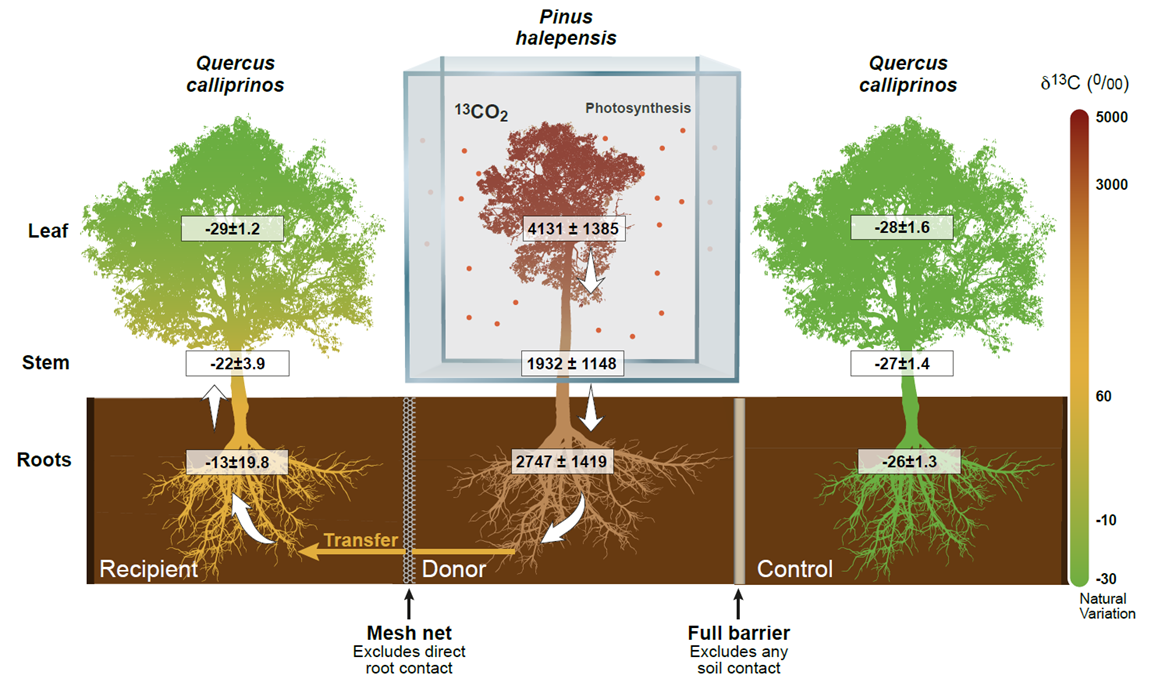 Using Stable Isotope Probing (SIP) we identified the main Ectomycorrhizal fungi receiving C from their hosts, and are the primary suspects for C transfer between neighboring trees of similar, or distinct, phylogeny
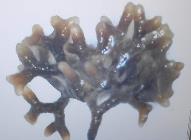 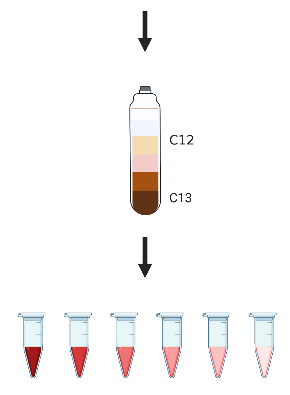 The intrinsic tree carbon pool, and not the tree species identity, was the main factor governing carbon transfer between trees
EMF play an important role in forests around the globe, by improving tree nutrition and water supply, as well as connecting different tree species through common mycorrhizal networks (CMN's)
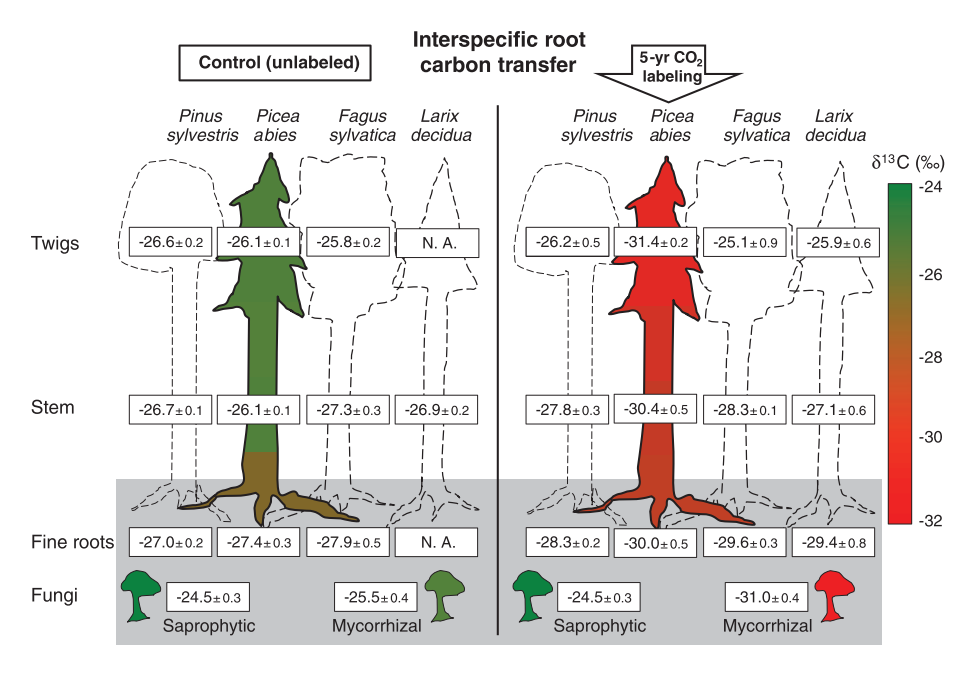 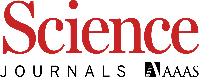 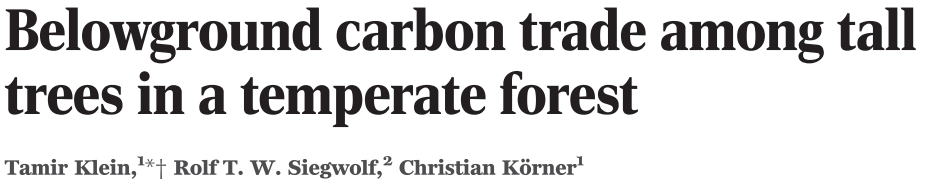 Interspecific carbon transfer summing to 4% of the forest net carbon uptake (net primary production), among 40m tall trees in field conditions. Results indicate a bidirectional carbon exchange, which is not along a demand-supply gradient.
Do ectomycorrhizal fungi facilitate carbon resource sharing between trees?
Using 13C isotope as  “dye” for transfer
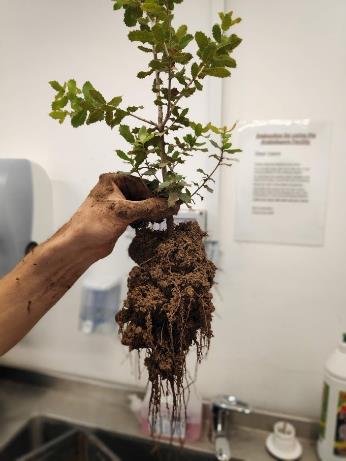 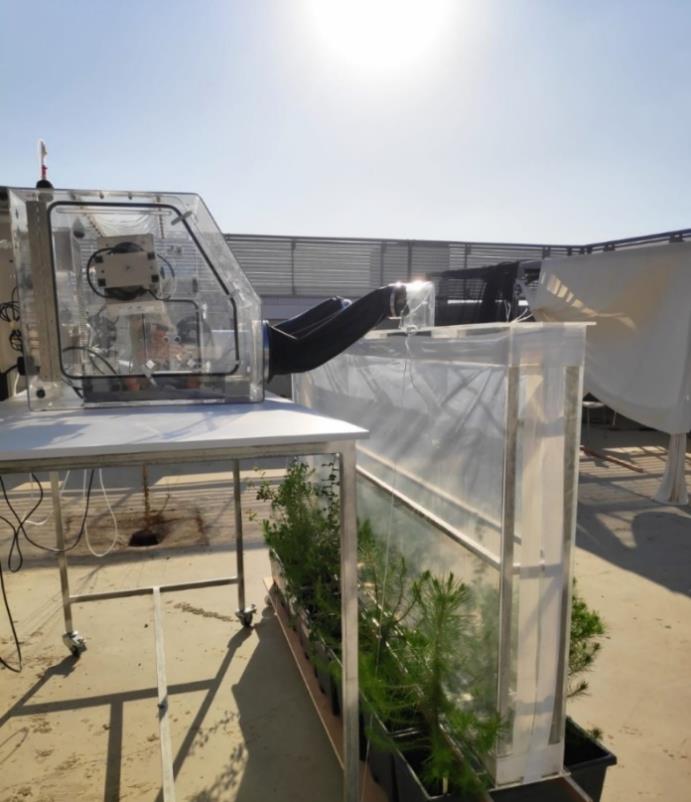 3 Trees in a Pot
13CO2 Labelling system
Extract tree tissues
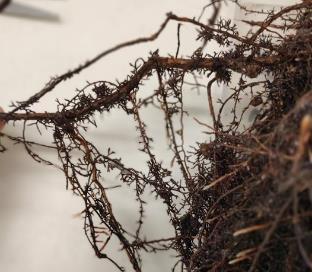 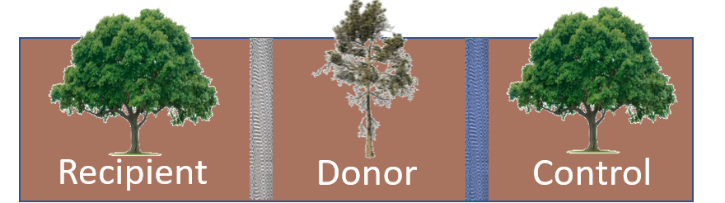 8
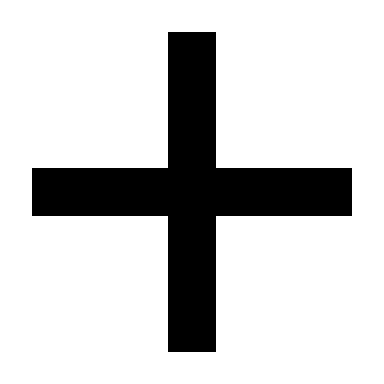 Fine net
excludes only 
roots
Full barrier  excludes roots & mycorrhiza network
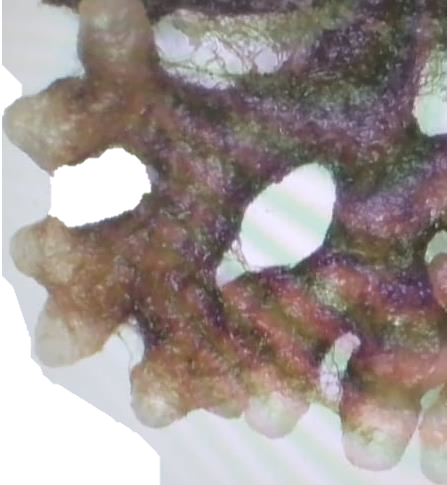 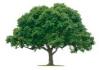 Experiment sampling scheme
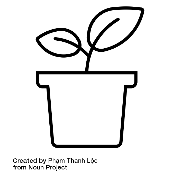 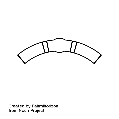 CRDS
Beginning of Labeling
Plant Harvesting
Day 1-3
 (13-15.7.20)
Day 36
 (17.8.20)
Measurements taken
Plant Tissue Sampled
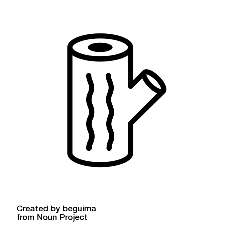 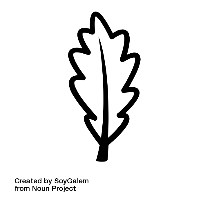 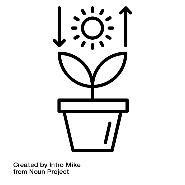 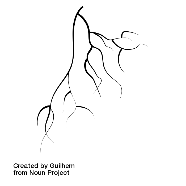 IRGA
Leaf
Stem
Root
Is carbon transferred belowground between trees? What are its temporal and spatial dynamics?
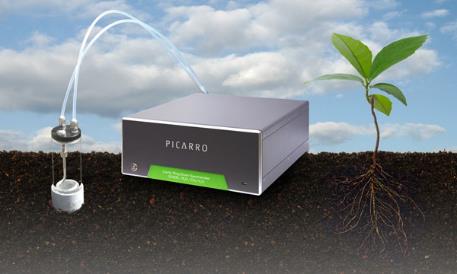 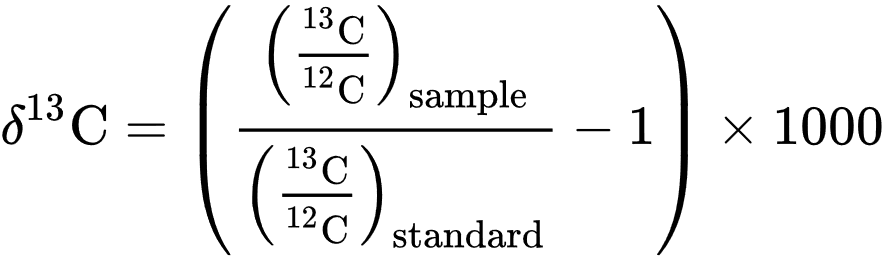 Cavity Ring-Down Spectroscopy (CRDS) Picarro
Calculate the isotope 13C ratio
Natural δ13C signature between -24-32‰ (O'Leary 1988)
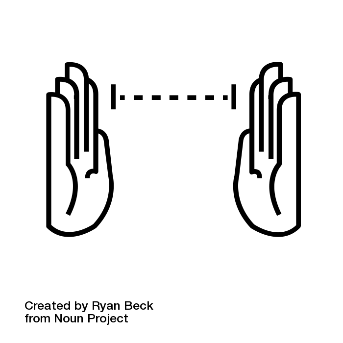 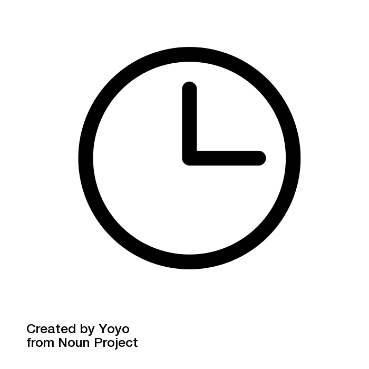 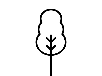 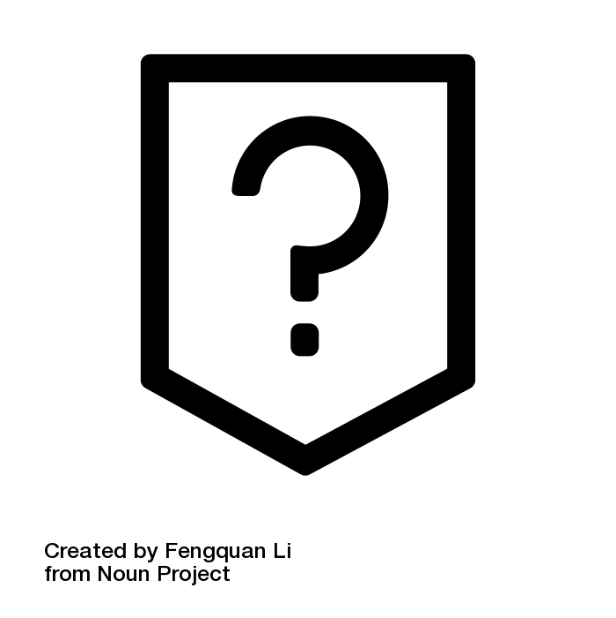 Where & When?
Who?
How much?
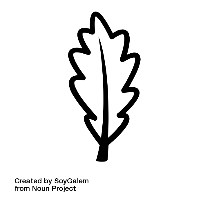 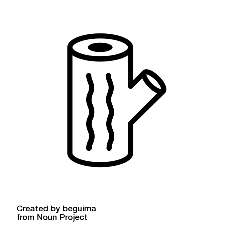 13C was transferred belowground across four tree combinations
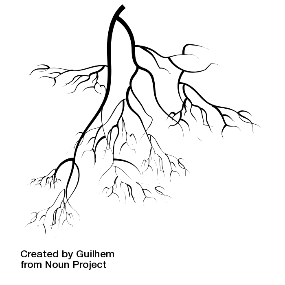 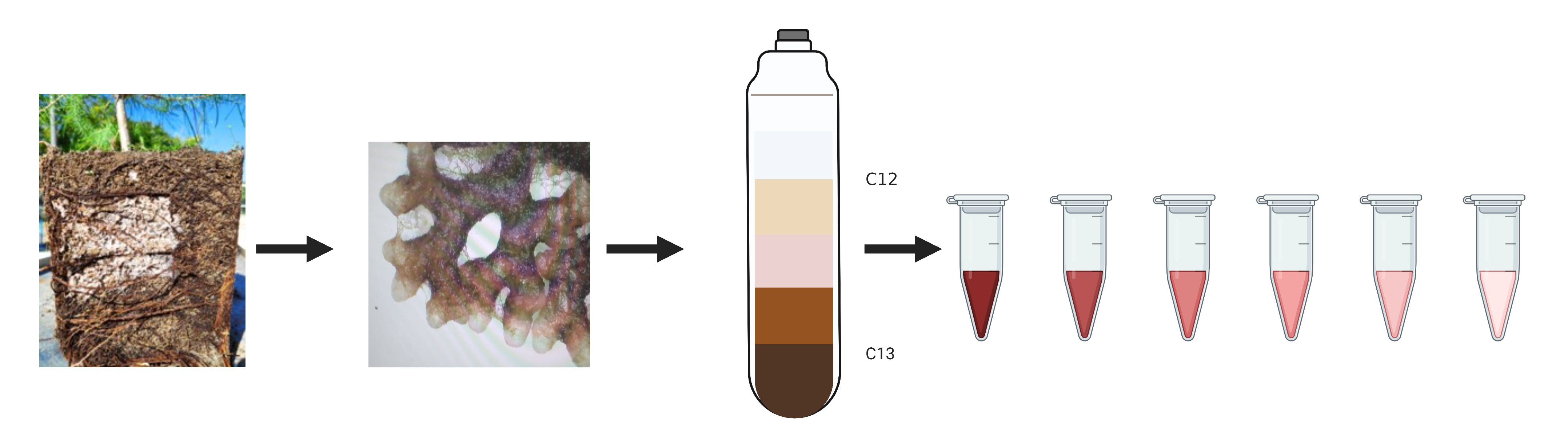 Identifying the main agents of C transfer using Stable Isotope Probing (SIP)
Tomentella,Terfezia, and Tuber are known to have symbiotic interaction with both pine and oak trees
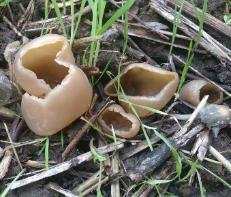 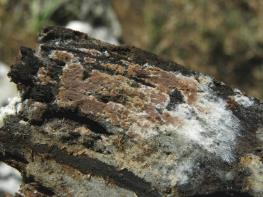 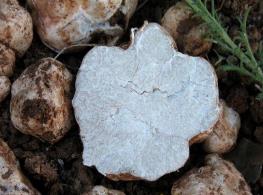 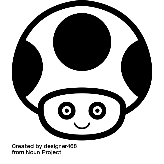 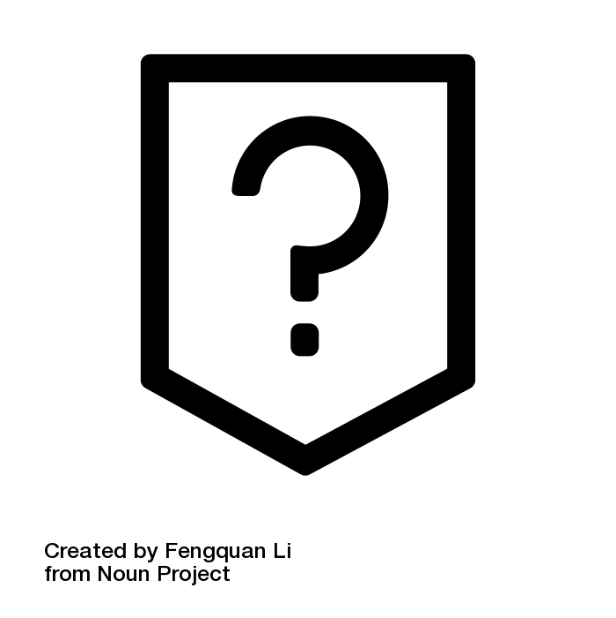 Who?
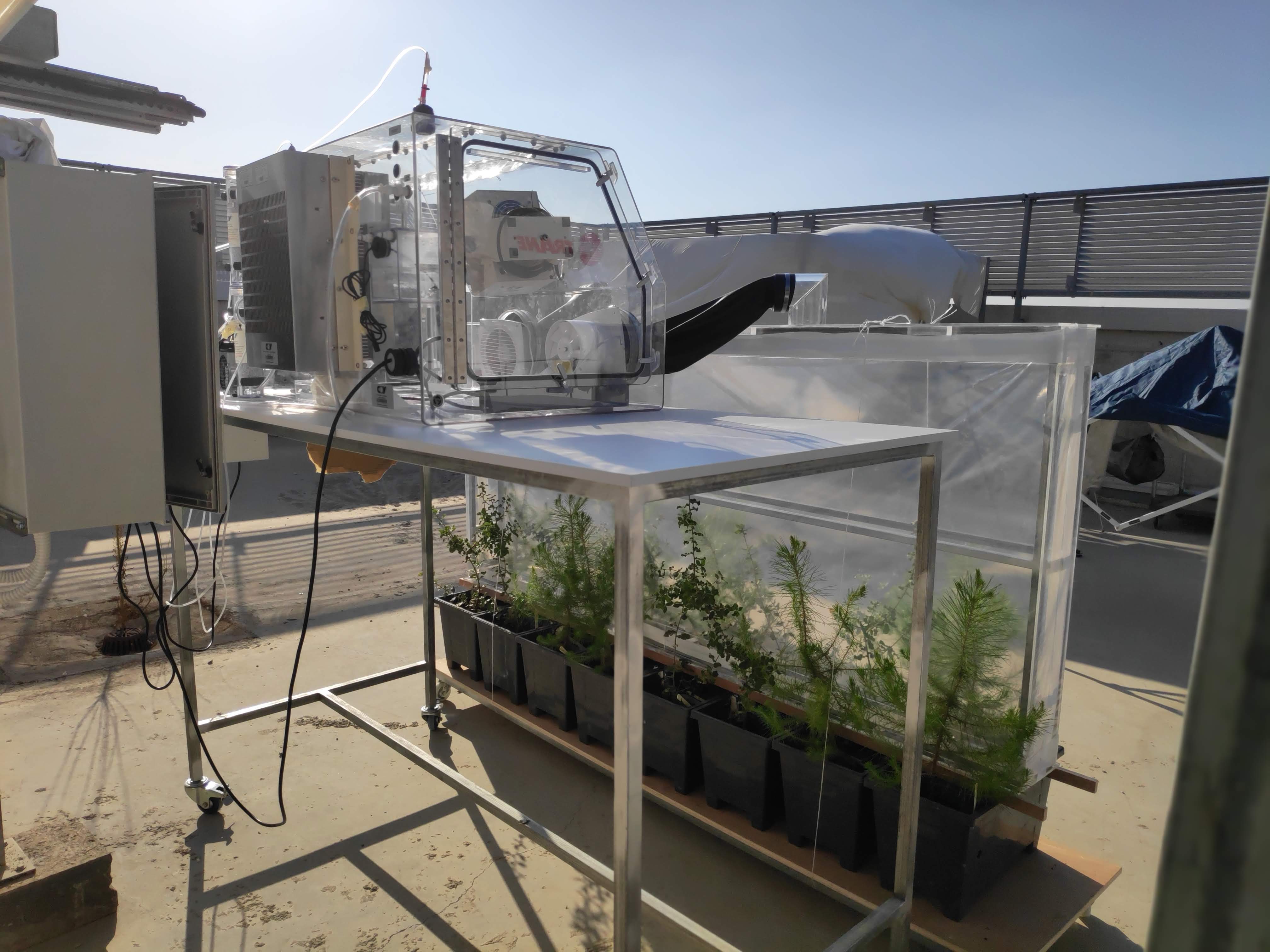 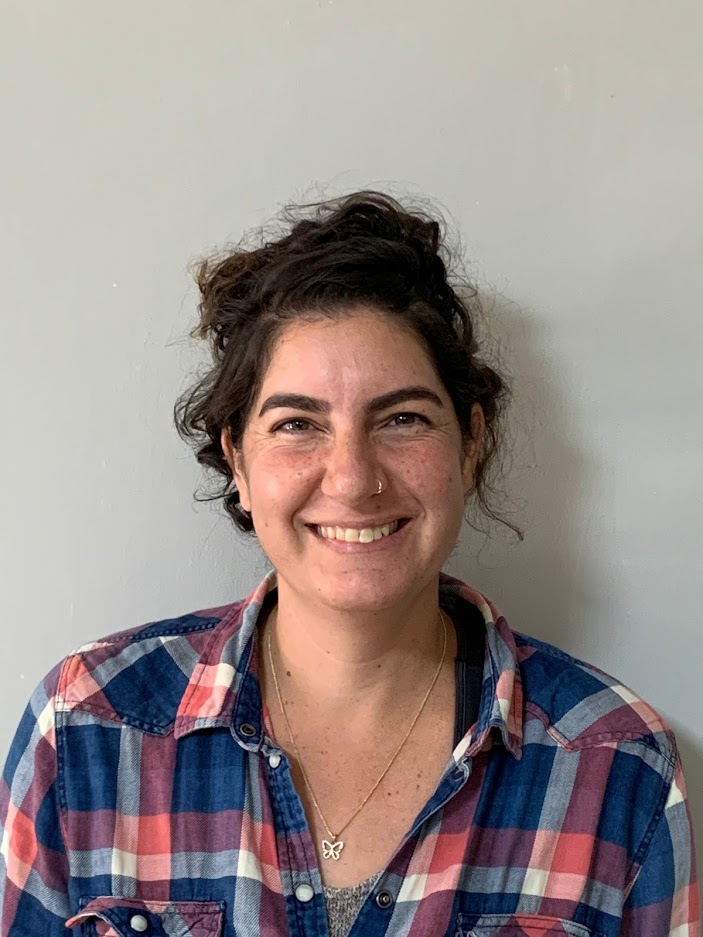 http://www.weizmann.ac.il/plants/klein/
stavl@weizmann.ac.il